高雄市慈善團體聯合總會食物銀行衍生性社會企業之探索性研究
黃國良教授
2018/11/2
1
摘要
傳統的社會救助常是採用發放現金或食物卷，但經由上述救助幫忙之弱勢戶卻因缺乏直接對話之機制，導致因此而脫貧自立者甚少。

高雄市慈善總會自2014年11月起與高雄社會局合辦食物銀行以來，已經初步產生如下的效應：經由與會員團體之合作培力志工，培力弱勢戶，與轉介資源，已使食銀從急難紓困，擴增為提供多元化轉銜服務。

展望未來實物銀行之個別化轉銜服務，將有助於成為經濟弱勢戶培養主觀意願與客觀自立能力的中繼服務平台，此種人資庫，當有助於發覺很多潛力之高中生、大學生，以提供成為慈善企業與NPO界之優秀人才來源。
2018/11/2
2
摘要
研究發現為：產業界長期出資與大型NPO合作，或大企業附設此二合一食物銀行（食物銀行加上長期培力潛力助學生），有助於行善企業與優秀高中生及大學生，培養長期之革命情感(特別是自國中小起就參與此二合一食物銀行之學生)，應有助於慈善企業之產業人資競爭與形象競爭力。
2018/11/2
3
研究問題
近年政府所推動的各種自立脫貧方案，可分為「就業自立模式」、「資產累積模式」與「教育投資模式」等三類（賴宏昇，2015）。
雖然上述三救助模式在台灣整合推動已約20年，但依黃國良（2016）針對155為高雄市慈善NPO資深社工與理監事之問卷分析之研究，成果為：在155位受測者中，有71%受測者認為會因慈善幫助而脫貧自立之家戶比例低於20%。
2018/11/2
4
研究問題
可推論，欲鼓勵被補助戶脫貧之重要服務內涵：運用愛心志工激勵他們，培養互信之人際關懷後，助其改善習慣，增進家庭親子關係等、增進案家健康，再利用合宜機會鼓勵他們學習技藝，使他們有能力就業，並提供助他們提升收入之機會，需多元化努力協助，他們方可走出陰霾，恢復自信，進而脫貧自立！
以下對台灣五大食物銀行作一簡介:
2018/11/2
5
新北市「幸福滿屋 實物銀行」100年1月成立
100年1月成立實物銀行，社會局設立總行，新北市29行政區公所和10個社福中心及在地間團體成立分行，共計50個分行。凡有需求者，經社工評估有需要的高風險及弱勢家庭，即可立即提供民生物資協助。

由社工員評估案家需求，透過資源平台連結企業、廠商、店家、民間團體或個人，以定期或不定期方式提供可保存之食物及日常所需物資，置於既有空間，使個案就近取得妥適之生活資源，以達弱勢家庭個別化需求。

2018年7月起結合實物銀行與法律扶助基金會新北分會，不但提供實物銀行原有的提供物資服務，還可針對需要法律扶助資源者，提供更大支持力量。
2018/11/2
6
安得烈食物銀行(一)
安得烈慈善協會創立於2011年8月，以「弱勢扶助、急難救助、災害援助、教育推廣」為核心工作。協會主要關懷對象為台灣地區0-15歲的弱勢家庭兒少，依據個案狀況，提供即時、適需的資源，幫助受助兒少的身心健全發展。

食物包：每月提供一箱「嬰兒食物箱（0-3歲嬰幼兒所需之奶粉及尿布）」或「膳糧食物箱（4-15歲兒少所需之主、副食品）」的方式，每箱膳糧食物箱均附上協會的鼓勵慰問信函、兒童刊物等激勵人心的書籍，透過文字陪伴給予孩童溫暖與關愛。幫助受助兒童健康、快樂成長。
2018/11/2
7
安得烈食物銀行(二)
(1)另輔以長期的關懷、陪伴，幫助孩子建立積極、正向的觀念與良好的品格。
   (2)如：安得烈培鷹計畫在暑假期間規劃「生命成長 營」，讓孩子們學習團隊生活和紀律，更藉由各樣的參訪、體驗、課程和講座，建立正確的價值觀和態度，同時開拓他們的視野，進而確立人生目標，勇敢為自己的夢想努力。

並藉由獎助學金栽培成績優異或特殊專長的學生，透過此計畫讓有心向學的孩子們獲得長期的獎助學金支持，幫助他們完成夢想和目標。
2018/11/2
8
台中市紅十字會-食物銀行
全國第1家超商式的食物銀行綠川店，2012年8月啟用，是由台中市府社會局結合民間資源之台北市紅十字會，協力開辦食物銀行，定點發放油、米與罐頭等基本食物給需要的人，現有3家實體店、30個食物銀行發放站，5個愛心食物交流平台及7個食物銀行聯盟店，綠川店首創ABCD套餐方式，依人口數領取250到1000點點數，拿取需求的物品，有時市府提供物資，還能在點數外，加碼分贈。

經發局號召企業加入捐贈行列。整合各局處運作讓食品業、商場、行號加入惜食及供給食物，擴充食物銀行能量。
2018/11/2
9
台中市紅十字會-食物銀行
市府編列1億7000萬元無飢餓服務網路，供應弱勢的國中小學生，寒暑假沒營養午餐，超商代為發放餐盒，現擴大為平時供餐，先動用社會救助金專戶100萬元，希望未來向企業界勸募。
台中市紅十字會劉理事長與陳秘書長自2014年底起積極串聯全台各縣市食物銀行負責人，籌組台灣食物銀行聯合會，2016年底成立，創會五位常務理事為劉理事長，李榮華牧師，方荷生里長，高雄市慈善總會黃國良理事長，陳玠甫首任秘書長。
2018/11/2
10
1919實體食物銀行
成立：2010年4月，同年12月第一次試辦物資發放。2011年4月正式於高雄、屏東、台東等八八災區展開服務。
(1) 服務原則：「補助」社區中經濟最弱勢的家庭部分「基本生活必需品」，而非提供經濟弱勢家庭所有的生活物資。「長期關懷」社區中經濟最弱勢的家庭，而不是「通通有獎」、平均分派或輪流領取。
   (2) 需由1919食物銀行志工主動到家戶發放食物包，同時 進行家庭探訪，關懷受助家庭的需要。
食物經由中央廚房轉至作為調理包，可延伸食物的使用期限，讓食物價值發揮最大化。
2018/11/2
11
台北市方里長
始於91年獨居老人送餐，102年成立食物銀行，107年會員300多人，100多人是里民。會員每月500點，約實價1500元，食物以耐放乾貨為主。
里民可拿家中過多之食物，換取更迫切需要之食物。
里民可擔任社區之供以換取更多物資，並鼓勵消費民眾買一送一，一件自用，一件捐給需要者。
將即將到期食品之變通：降低點數或免費贈送
有社區冰箱，將醜蔬果包裝後發放。
2018/11/2
12
高雄慈總食物銀行之五大特色
經營團隊
總召集人：黃國良理事長；高慈總常務會為決策機構。兩位專案副召：乾貨食物銀行副理事長高桓懋主責（2016年8月前為江副座）；阿福續食食物銀行副理事長江慶隆主責，陳副理事長負責管理諮商、協助勸募貨車與資金，另三位常務則協助帶動整體執行力。
2018/11/2
13
社工體系
主要任務為發掘個案、家訪評估家戶、需求調查、個案管理、轉銜服務，運用總會200個NPO之整體資源，建構七大服務輸入系統（社政、民政、教育、衛政、警政系統主動求助，及其他個案轉介系統）。建構七大服務輸入系統，再據以區分為已有個管者、未有個管者，前者依個管之建議，斟酌處遇，後者再規劃出社工評估系統，並研訂處遇計畫（社工服務評估書等）。
2018/11/2
14
食儲、物資組體系
物資管理重點（需與社工密切上下游合作）有六，分敘如下：	
如何連結脈絡，勸募物資，貨到總部?…或逕送各分行、發放站等。
清點數量包裝到期日，入帳查市價填謝函。
規劃總部與分行整合機制，表格化機制等。
各發放單位依訪視結果填寫發放單與交接紀錄。
庫存管理，快到期貨管理，例外管理。
舉辦講習模擬實測後再上路。
2018/11/2
15
勤募體系
勸募體系主要有五：
一為首創感恩月刊，逐月逐件捐款捐物徵信，成果分享等，網路行銷，及媒體廣宣等；其次為與社會局及各友會深度合作勸募物資；三為103年起積極與家樂福慈善基金會合作募物資：四為結合台中紅十字會，李榮華牧師等共同呼籲成立台灣省食物銀行聯合會，國良為發起人，並自2016年底任全省聯合會創會常務理事，以全省綜合運用之觀點，勸募與分享物資；其五為拜訪重點客戶，並結合嘉里大榮物流、歐氏天得企業等大企業，全省聯合勸募物資。
2018/11/2
16
各分行與51發放站聯合體系
高雄市慈善團體聯合總會食物銀行架構圖
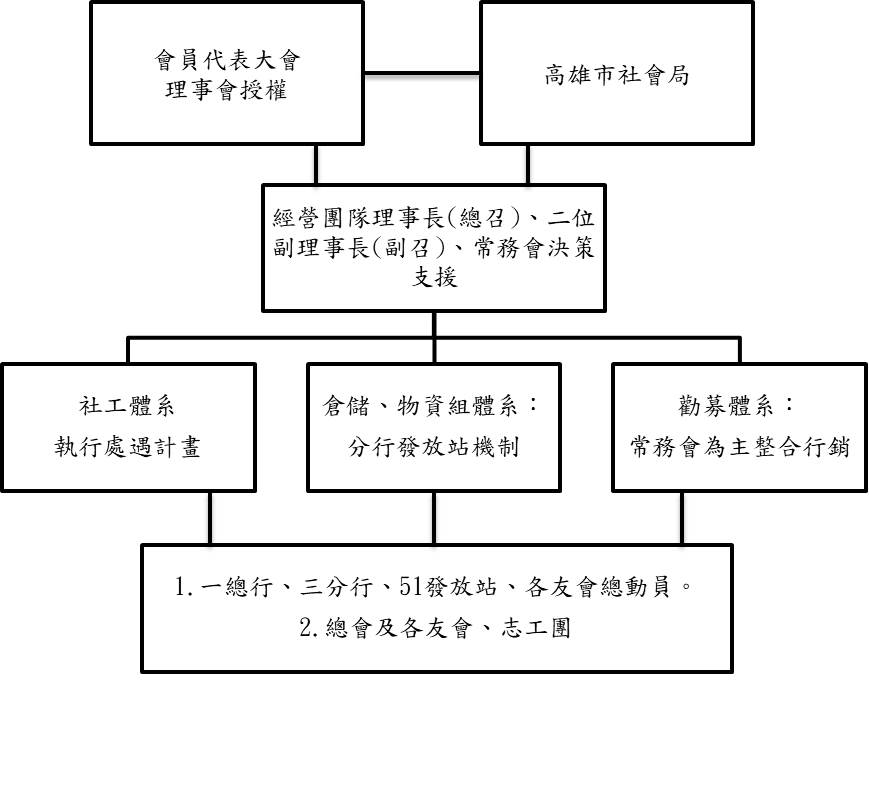 2018/11/2
17
高雄慈總食物銀行執行大事記
2014年9月中旬，參加高雄市社會局之競標成功，獲得優先議價權，社會局協助提供三民區現總行之辦公處所與倉儲物流中心，家樂福高南屏三地分店協助募物資，協助申請法國總公司募冷凍貨車，嘉里大榮協助偏鄉送物資，全聯贈送貨架等，2014年11月成立三民區總行。高慈總之主責為：創建38區均有發貨站，發掘家戶與家訪，並募物資發送到全市各區。
2018/11/2
18
高雄慈總食物銀行執行大事記
2014年3月成立小港分行（愛之船陳進發前理事長提供房舍，作為倉儲及辦公發放處所）。
2015年3月成立美濃分行（中圳社區發展協會陳江明理事長、黃淨枝總幹事之鼎力相助，設立倉儲及發放處所）。
2016年2月成立鳳山分行（教育局鼎力相助，鳳西國中向永樂校長提供福利社，社會局幫忙改建成分行現址，作為辦公、倉儲及發放處所）。
2018/11/2
19
高雄慈總食物銀行執行大事記
2014年高雄市38行政區均有一發放站或分行，2017年12月止合計一總行、三分行、51發放站。
實物銀行2014年11月12月服務戶數254戶、718戶次，服務人次1207人；2015年服務戶數5729戶、14676戶次，服務人次38337人；2016年服務戶數3492戶、8751戶次，服務人次13127人；媒合總物資約市價25,854,689元。
常務理事會激勵15位理監事任實銀之載貨志工與家訪、理貨志工等。
2018/11/2
20
高雄慈總食物銀行執行大事記
2015年7月起國良主動積極與紅十字會陳玠甫秘書長、李榮華牧師，方里長等先進呼籲，共同鼓吹成立台灣食物銀行，2016年1月台灣食物銀行聯合會成立，國良擔任第一屆聯合會創會五位常務會理事之一，並承諾未來將負起食物銀行食物教育，舉辦國際推廣會，及相關轉型為社會企業之實務創新、學術發表與推廣之責。
2015年11月續向社會局投標並獲通過，補助人力為六位。其餘人力補充，志工培訓、提供勸募物資，徵信發放到全市38區等，全由高雄慈總負責募志工，募款，募物資，發掘案家，倉儲與發放等。
2016年4月家樂福基金會法國總部來訪，並捐款數萬歐元，購輸送冷藏車、冷凍庫等。
2018/11/2
21
高雄慈總食物銀行執行大事記
2016年7月參與家樂福續食銀行之投標，地點暫定在岡山區，同年11月家樂福告以：已通過審核，將補助高雄慈總，合作建構岡山醜蔬果食物銀行。
2017年2月岡山分行籌備委員會決議將岡山醜蔬果食物銀行地點改在三民區，提理監事會通過，並報家樂福同意更改地點。
2017年11月2日在三民區灣復街成立阿福食物銀行。定位為社區惜食、續食利用體驗食物銀行。截至2017年底，服務2369人次4550公斤蔬果與乾貨，五場惜食體驗，136人次。並委由玄光慈善會動員約20位志工擔任本分行支志工協助日常業務。
2018/11/2
22
高雄慈總食物銀行執行大事記
2017年12月23日接到高雄市社會局通知：實物銀行2018年投標案，高雄慈總為本市第一區（大約高雄市西半區）之承辦單位；第二區為高雄市社福聯合會承辦；燕巢倉儲物流中心另案由社會局辦理。移交業務2018年1月起由高雄慈總承辦，希無縫接軌。
2014年11月至2017年12月底止，實物銀行幸福分享中心，合計服務戶數119049戶。物資輸送29760次，平均每戶2.5次，平均每戶次2.5人。
2017年12月止，食銀敦聘專任職員七位、其中本會自籌一位，及兼任時薪職員一位，參加之慈善會約50個，合作之公益NPO近二百個單位，動員志工逾7000人次，理監事志工16位。
2018/11/2
23
高雄慈總食物銀行執行大事記
要之，高雄市幸福分享中心實物銀行是目前台灣單一縣市規劃較創新，服務範圍最廣泛的食物銀行，在實際走訪表1之五間食物銀行後，對如何規劃高雄市幸福分享中心之實物銀行（不只食品，食衣住行均有）有更多的認識，不管是在募物資、培訓志工和社工、發掘受助戶，及物流運輸方面、抑或是食物的倉儲管理、食物的分配、發放等層面，都有很大的挑戰與創新，以下說明食物銀行運作之四大特色。
2018/11/2
24
食物銀行是一個公私協力的資源整合平台
要之，本平台公部門參加者有社會局、民政局（高風險之關懷戶）、警察局、衛生局；民間則有高雄慈總約85個慈善友會，百餘個社區，NPO及公廟等，可謂公私協力總動員，有助於全市普遍性幫助發掘有需要幫助者，且一經轉介高雄慈總會者，大都在一周左右會安排電訪、家訪，以進行評估後續之發放作業與長期陪伴等。
2018/11/2
25
二、食物銀行之經營有別於一次行社會救助，關鍵在於後續之志工陪伴
志工陪力之關鍵有三：一為本人及友會11位理事長均長期親任志工，以帶動士氣；其次，太師傅便當林總裁連續三年捐款贊助培力志工；其三為，高副理事長每次志工培訓均親自全程參與，以106年計，當年即培力志工四百餘人次。有這批專業熱忱肯長期陪伴弱勢戶之志工領袖與志工，當然食物銀行之轉銜服務可深入持續。
2018/11/2
26
食物銀行提供家庭功能促進活動與港都聯合助學兩大轉銜服務擇優長期培力人才
家庭功能促進活動之長期陪伴與港都聯合助學擇優長期培力人才	
	本食物銀行提供三大轉銜服務，以激勵受扶助戶自我成長動機，三大轉銜服務之關鍵為，領導者需與各友會理事長親任志工，方可帶動志工有長期陪伴之動機與執行力，其中最主要為：
2018/11/2
27
食物銀行提供家庭功能促進活動與港都聯合助學兩大轉銜服務擇優長期培力人才
誠如鳳林觀音慈善會李啟煌理事長所言（NPO經營管理論文集之序文，2018）：黃君所倡導之長期陪伴潛力戶為期6個月，每個月兩個週末，每週末至少三小時以上。果然頗具成效，因他們大都急困或弱勢戶已久，而有點社區疏離感，心中也略有人際關係陰影，但一個月後，學員們釋放了心理壓力達到心理重建的目標，大家相互認識、了解，漸成同學，擴大交友領域，且有互相幫助的未來伙伴，同時才藝課程讓學員多了一技之長，對創業與就業皆有助益。為擔心半年後結業，他們的疏離冷漠漸因同儕之鼓勵而漸熱心參與。
2018/11/2
28
食物銀行提供家庭功能促進活動與港都聯合助學兩大轉銜服務擇優長期培力人才
創新三項港都聯合助學服務：家教、實習、品德培力計畫，以培力優秀之高中生與大學生
	高雄慈總助學生創值化之作法主要有三：
寒暑假學生專業有薪實習；
暑假助學生培力家教；
大專與高中生品德與競爭力培力計畫。
2018/11/2
29
食物銀行提供家庭功能促進活動與港都聯合助學兩大轉銜服務擇優長期培力人才
依執行之先後次序，分由三個階段，執行上述三項創新：
第一階段：執行助學支持，支持之項目有二：其一為助學金支出與安排必要之志願服務時數（提供國小五至國三學生每學年一萬元助學金，志願服務40小時，其助學金發放授權國中小老師，採機會式多次發放，以利品德教育身教言教；高一以上學生每學年二萬元助學金，志願服務60小時）；其二為生活扶助（提供緊急生活扶助，協助家庭度過經濟急困）。
2018/11/2
30
食物銀行提供家庭功能促進活動與港都聯合助學兩大轉銜服務擇優長期培力人才
第三階段：主要為提供四項加值服務，社區服務、生涯輔導、職場體驗平台、關懷網路。分述如下：
社區服務
生涯輔導（畢業生：加強畢業生追蹤、生涯課程：每年約提供6場、證照輔導金、網路世代、培力團體、圓夢計畫）；
職場體驗平台（企業實習、家教培訓）；
關懷網絡等。
2018/11/2
31
食物銀行需進行食品安全管理
先檢查包裝完成，再將食物作分類，以作初步食安管理及尊重受助戶
以到期日長短做控管
食物倉儲管理，全面刷條碼、資訊化管理
2018/11/2
32
總結高雄食物銀行與高雄慈總協力執行近四年初步成效如下：
可作到普及式全市之急難紓困（一般為三個月，每個月依評估在愛心福利卡中存入500點至1500點：但若社會局特別要求，則可延長至一年以上），並培力志工長期陪伴弱勢戶中，挑選有意願成長之家戶，轉介資源及轉銜服務。
經由國小五至國中生階段，全權由國中小老師安排學生任志工，並實施多次式機會式發放助學金，以機會教育涵養他們之品德與人生觀建立。
上述家戶可轉銜服務其求學中之子女，以更集中資源培力潛力高中生、大學生。
2018/11/2
33
總結高雄食物銀行與高雄慈總協力執行近四年初步成效如下：
已有甚多團體認證單位之企業家或個人，透過每年2月、8月之寒暑假助學生相見歡活動之機會式教育，且在這二年中，每年提供約十個寒暑假有薪實習機會，與從中長期觀察，而逐步興建他所認助學生之品德與能力大有精進，並進而委託高雄慈總代其幫忙，希望由助學優秀學生資料庫中徵才，以作為公司之儲備幹部。
2018/11/2
34
而本探索性研究之營運模式，具體而言，有如下可行性作法：
(一)某一食品或超商企業成立企業社會責任基金（CSR基金），或成立附屬於母公司之慈善基金會或與職工福利委員會合作，並由此基金每年提供定額基金與優秀法人治理之慈慈善機構，合作成立食物銀行衍生性社會企業。
(二)此社會企業經營模式之特色有五
2018/11/2
35
而本探索性研究之營運模式，具體而言，有如下可行性作法：
(三)本食物銀行衍生性社會企業之財務收支出與企業責任形象，初步推估如下：
若國小五到大三止，約十年每學年認助十名，助學金每年支出約（１萬＊５年＊１０位，高中後每年２萬＊７年＊１０位）１９０萬，且可抵營所稅，或個人綜合所稅等。
高三下起優良助學生之實習，使學生對未來大學生涯方向與努力目標更明確，有助於學生個人之生涯競爭力，企業人力資源培育及增進整體社會和諧等。
長期培力經濟弱勢生，並由品德培力與就業有望，培養助學生們或為未來家族中興、翻轉脫貧希望之所需，甚有助於培力更多小康家庭，以奠社會、國家安定之基！
被大企業相中之NPO合作夥伴，可藉此衍生性社會企業，形塑長期陪伴弱勢，翻轉脫貧之形象，逐步發展成為商譽卓越之大型NPO等。
2018/11/2
36
本慈善團體食物銀行衍生性社會企業，有助於慈善企業同時實現以下企業社會責任目標：
因企業之贊助，有助於NPO實踐公益使命之過程，提升組織發展以逐步朝向財源自主化。
每一企業每年支出約190萬，卻可培育十名潛力青少年，有助於經濟弱勢青少年生涯培力，增進他們翻轉脫貧之助力，創造台灣更多小康家庭， 甚至社會中堅棟梁，將之Block Chain予以認證化，並形成私有鏈中之寶貴資庫。
每一企業至少可長期觀察潛力青少年約十年，不只企業可優先選擇品德、價值觀與專業合宜之優秀學子，提早內訓為公司優秀新進，有助於企業實現社會責任及形象提升，公司將成為當代大學生心目中重視人力資源長期培訓，被嚮往之明星企業。
2018/11/2
37
本探索性社會企業對NPO之貢獻
慈善NPO與食物銀行可提供多年之志工訓練，及至大學階段方與企業合作「量身訂作式」之專業實習，各梯次衍生性社會企業培訓之學子應是品學、專業、敬業感恩之優秀企業新進。
有助於該NPO借助外力長期培育品德、專業之青少年，且各該批青少年長大後，至少10%以上會回饋該NPO成為固定之捐款來源，以穩定NPO財源。
該NPO之公益確實可為當前勞資倫理低下之社會風氣、注入新作風，不只可革除助學案一律平等之奇怪風氣，且可帶動被輔導助學生自立自強積極學習風氣，為社會培育優秀青少年。
2018/11/2
38
產官學媒共同努力可推動，方可推動本食物銀行衍生性社會企業：
創新性社會企業之經營管理需同時保持社會性、公益目標和經濟性目標，而本社會企業之發動者繫乎如下三部門積極整合與推動：政府部門公益立法與政策之鼓勵；NPO為實現創立願景使命感之推動：企業基於企業社會責任之支持。希望更多的企業投入，贊助法人治理甚佳之NPO，共同合作推動慈善性衍生社會企業。
2018/11/2
39
圖3-食物銀行衍生性社會企業之探索性架構圖
大型NPO綜合式食物銀行(高雄慈總模式)三特點
超商式食物銀行
續食食物銀行、惜食教育
兩大轉銜服務:長期培利有意願家戶，及品德能力俱優助學生
國小五至國中生之長期品德培力助學生:
國中小老師認輔自己校內學生，藉由安排校內志工與機會多次發放助學金，以機會式身教言教。
人力培力配套:
高中前品德，續食食育培訓
大二後量身訂作專才培訓
食物銀行衍生性社會企業:
尋求大企業或產業公會合作人資培育
尋求大企業或產業公會長期出資培力本社會企業
上班優秀青年約10%以上會回饋母會(慈善會)捐款
2018/11/2
40